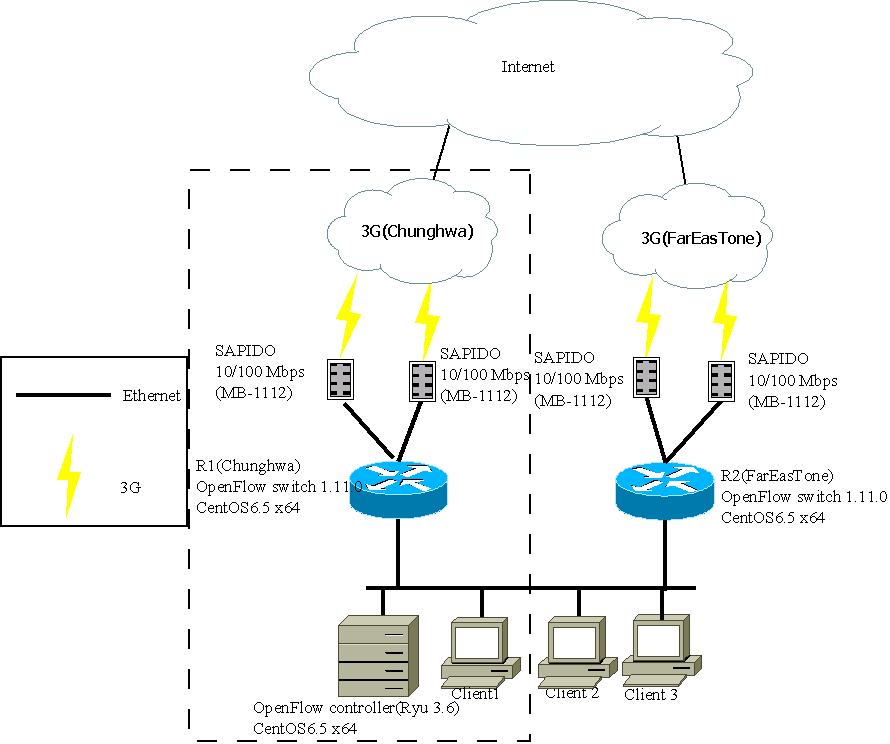 網路拓撲架構圖
1
系統實作(cont.)-環境
2
系統實作(cont.)-環境
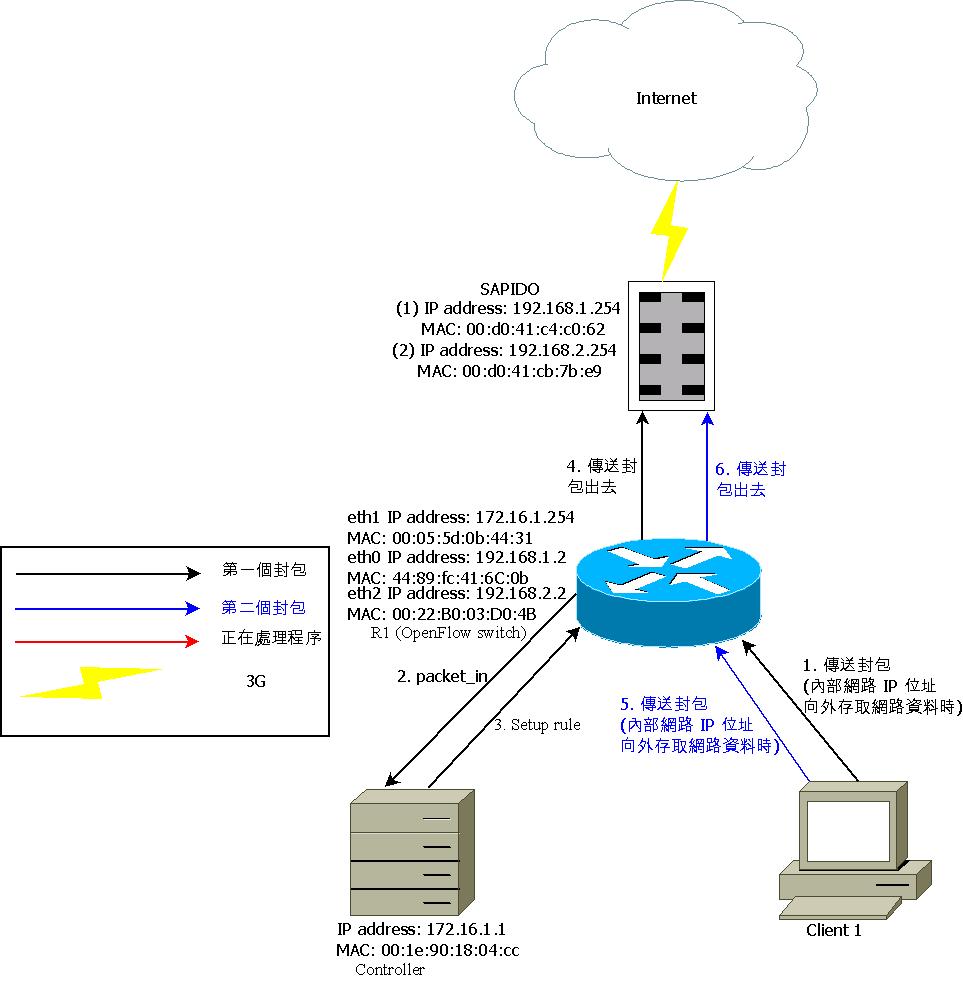 3
系統實作(cont.)-Load Balance 演算法
4
系統實作(cont.)-環境
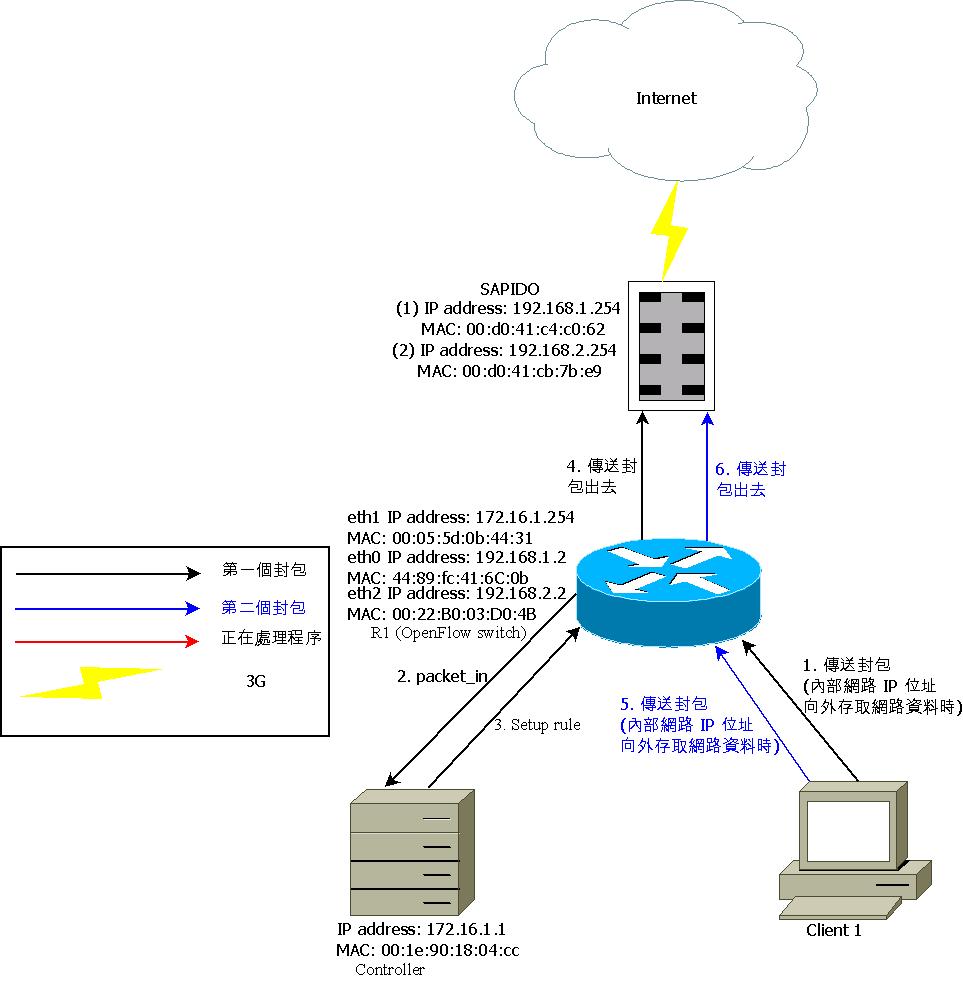 5
系統實作(cont.)-環境
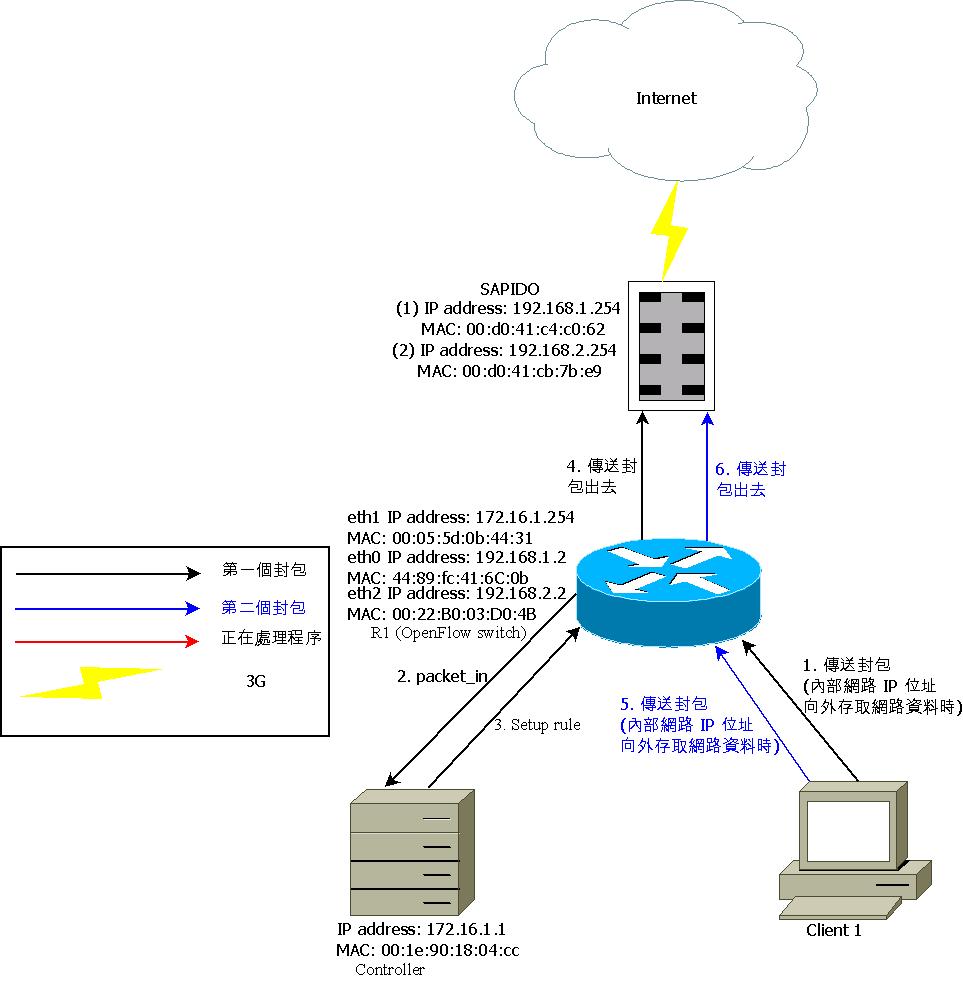 6
系統實作(cont.)-環境
7
系統實作(cont.)-環境
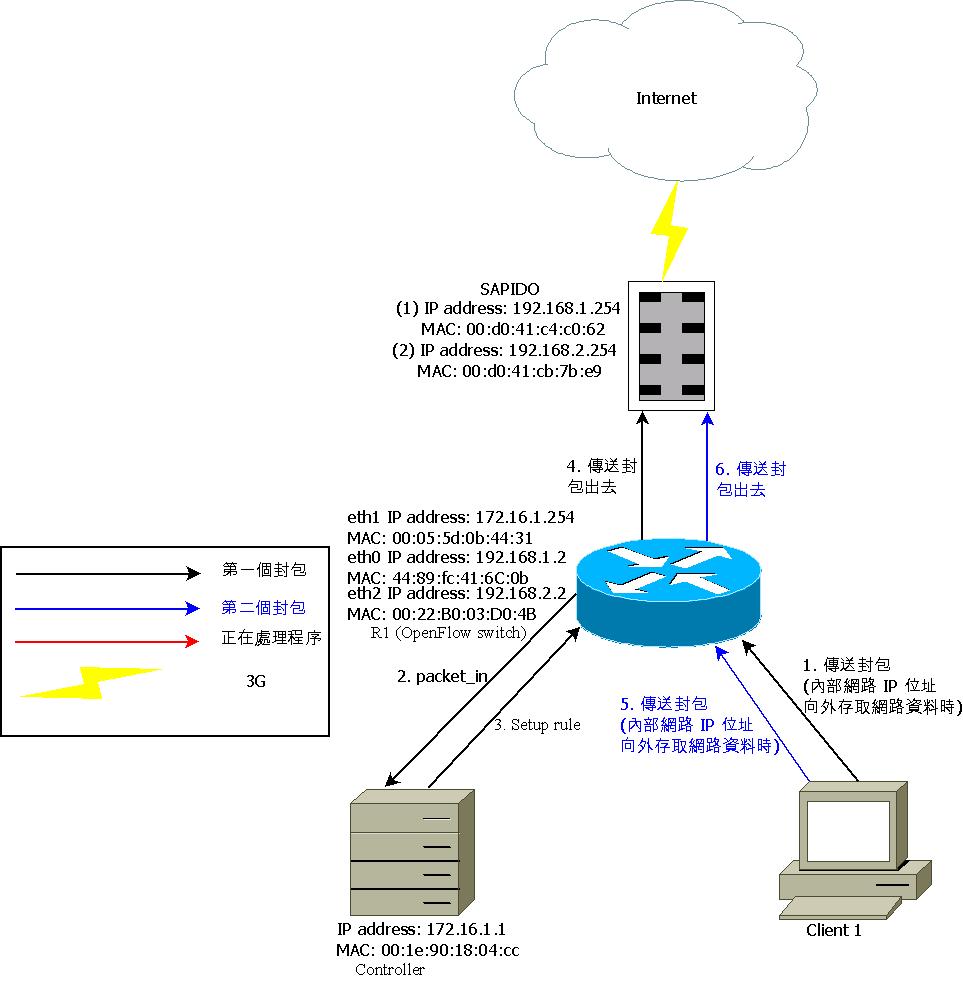 8
系統實作(cont.)- Flow tables
R1 Flow tables
9
系統實作(cont.)-硬體規格
Controller
CentOS 6.5 x64
Ryu 3.6
OpenFlow v1.3
R1(Chunghwa) and R2(FarEasTone)
CentOS 6.5 x64
OpenvSwitch 1.11.0
SAPIDO 
10/100 Mbps (MB-1112)
Ver2.0.28
Switch
HP 1410-24G Switch
Client1
CentOS 6.5 x64
10
系統實作-OpenFlow 功能介紹
11
系統實作-OpenFlow 功能介紹(Cont.)
12
系統實作-OpenFlow 功能介紹(Cont.)
13